ESPRESSO ITALIANO 
CLASSICO
100% Arabica
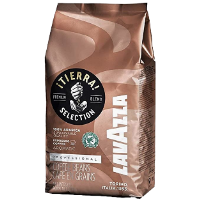 CENTRAL AMERICA: MILD AND BALANCED, CITRUS, FLORAL, CARAMEL SWEETNESS
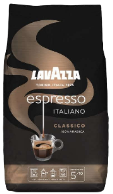 TIERRA
100% Arabica
HONDURAS: Light Body Crisp, Nutty & Spicy
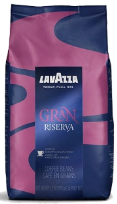 COSTA RICA: Medium Body, Citrus, Nutty
GRAN RISERVA
80% Arabica
20% Robusta
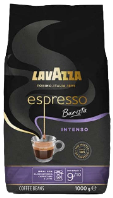 Barista INTENSO
Arabica 
Robusta
SOUTH AMERICA: MILD AND BALANCED, CITRUS, FLORAL, CARAMEL SWEETNESS
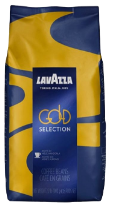 GOLD
70% Arabica
30% Robusta
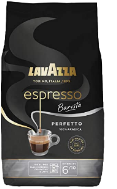 Barista 
PERFETTO
100% Arabica
BRAZIL: Medium Body, Caramel & Chocolate, Flowery and fruity
PERU: Medium Body and acidity
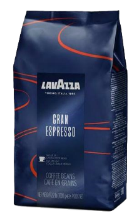 Barista GRAN 
CREMA
Arabica
Robusta
COLOMBIA: Medium Body & Acidity, Fruity and Nutty
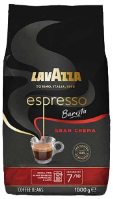 GRAN ESPRESSO
60% Arabica
40% Robusta
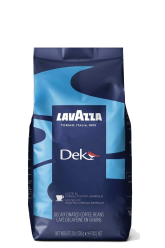 AFRICA: BRIGHT, ACIDIC, FRUITY, MEDIUM BODY
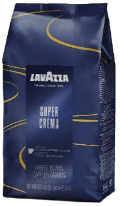 SUPER CREMA
60% Arabica
40% Robusta
Dek (Decaf)
60% Arabica
40% Robusta
UGANDA: Full Body, Chocolate, Creamy, Vanilla
CAFFE CREMA CLASSICO
70% Arabica
30% Robusta
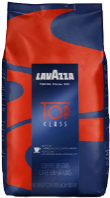 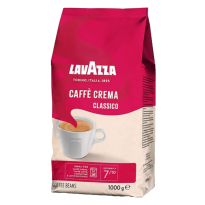 TOP CLASS
50% Arabica
50% Robusta
ASIA: EARTHY, CHOCOLATY, SWEET, HEAVY BODY
INDIA: Full Body, Medium Acidity
JAVA: Full Body, Low Acidity
CREMA 
E AROMA
40% Arabica
60% Robusta
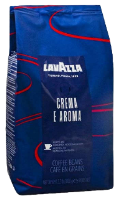 INDONESIA: Full Body, Low Acidity, Sweet, Cocoa notes
VIETNAM: Full Body, Nutty Flavors, Darker roast, Low acidity